Institut für Anatomie
Vorstellung der Abteilung für Neuroanatomie
Lehre
Die Anatomie ist die beschreibende Lehre vom Aufbau bzw. der Gestalt (Morphologie) des menschlichen Körpers und seiner Gewebe (Histologie), sowie deren Entwicklung (Embryologie). Sie basiert auf der analysierenden Präparation bzw. Sektion von Leichen (lateinisch: secare - schneiden) aus wissenschaftlichen Gründen.
Vorklinik 1-4 Semester
Mikroskopische Kurse
Makroskopische Kurse
Seminare 
Vorlesungen
Abteilung für Neuroanatomie und Molekulare Hirnforschung
Leitung: Prof. Förster
Team:
Proffs: 3
WMA: 5
MTA: 4
Doktoranden: 7
Präparatoren: 3 (Institut für Anatomie)
Sekretariat: 2
Abteilung für Neuroanatomie und Molekulare Hirnforschung
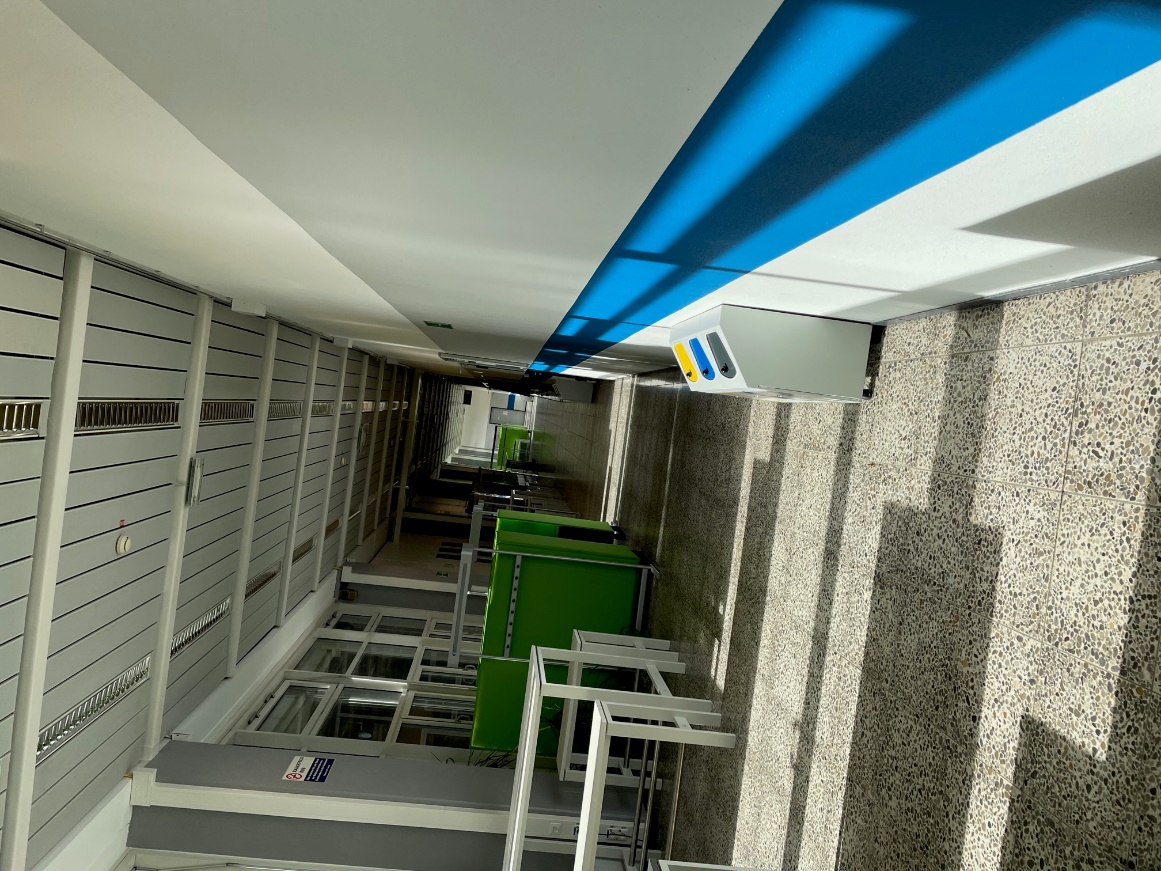 weitere Arbeitsbereiche:

KAFFZ (Sekretariat Claudia Pahlow)

Prosektur (Sekretariat Britta Pöpping)
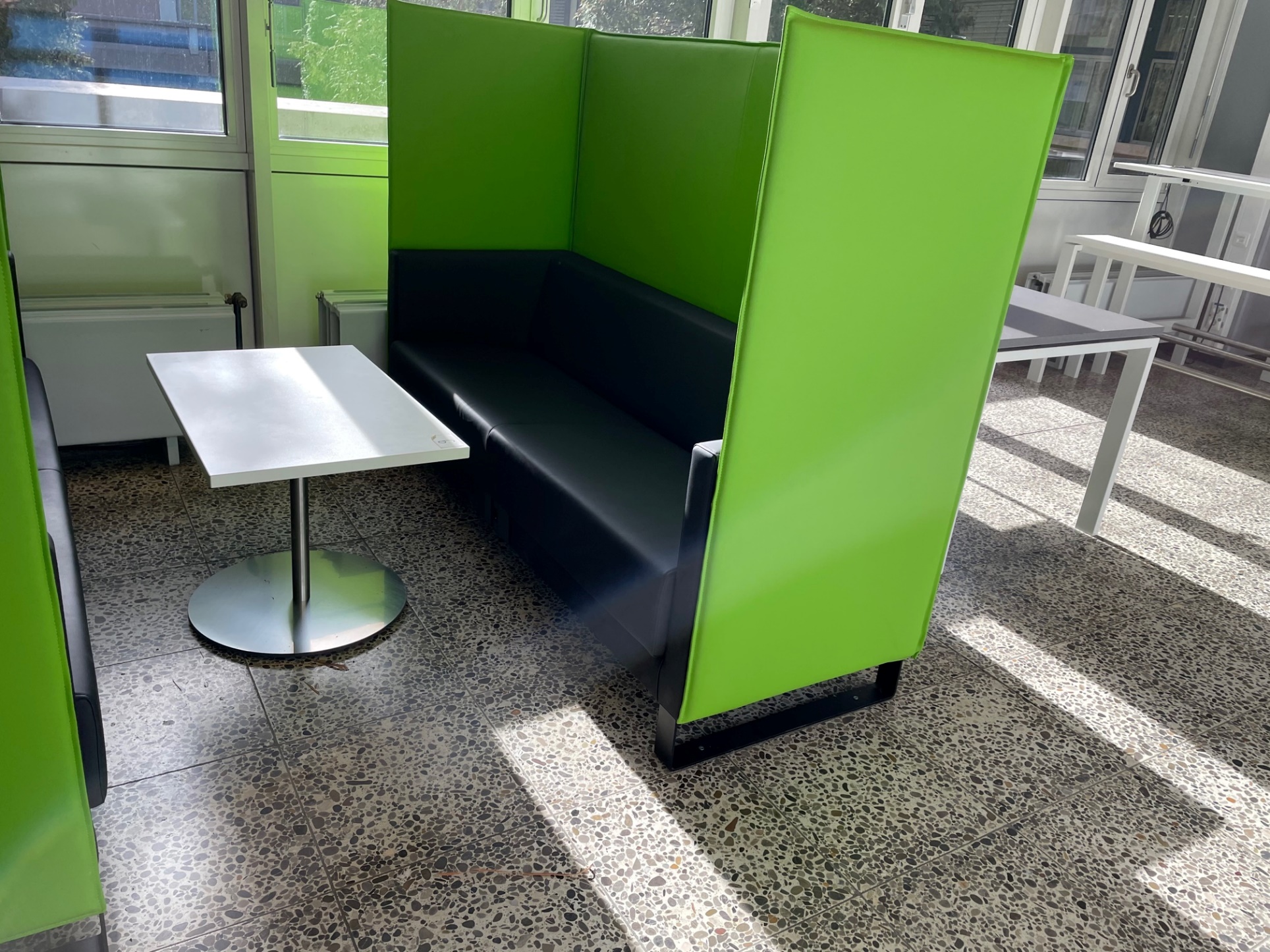 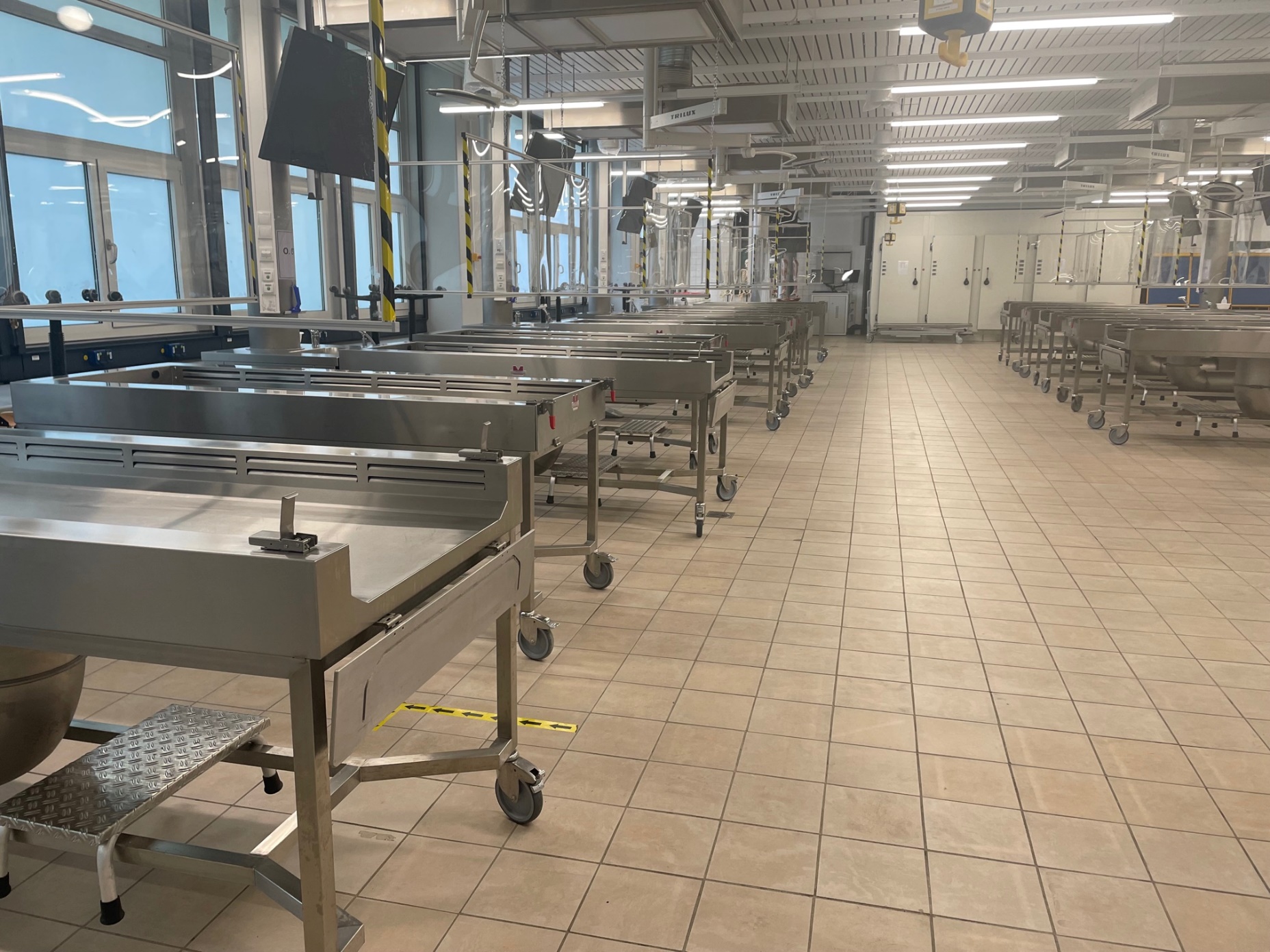 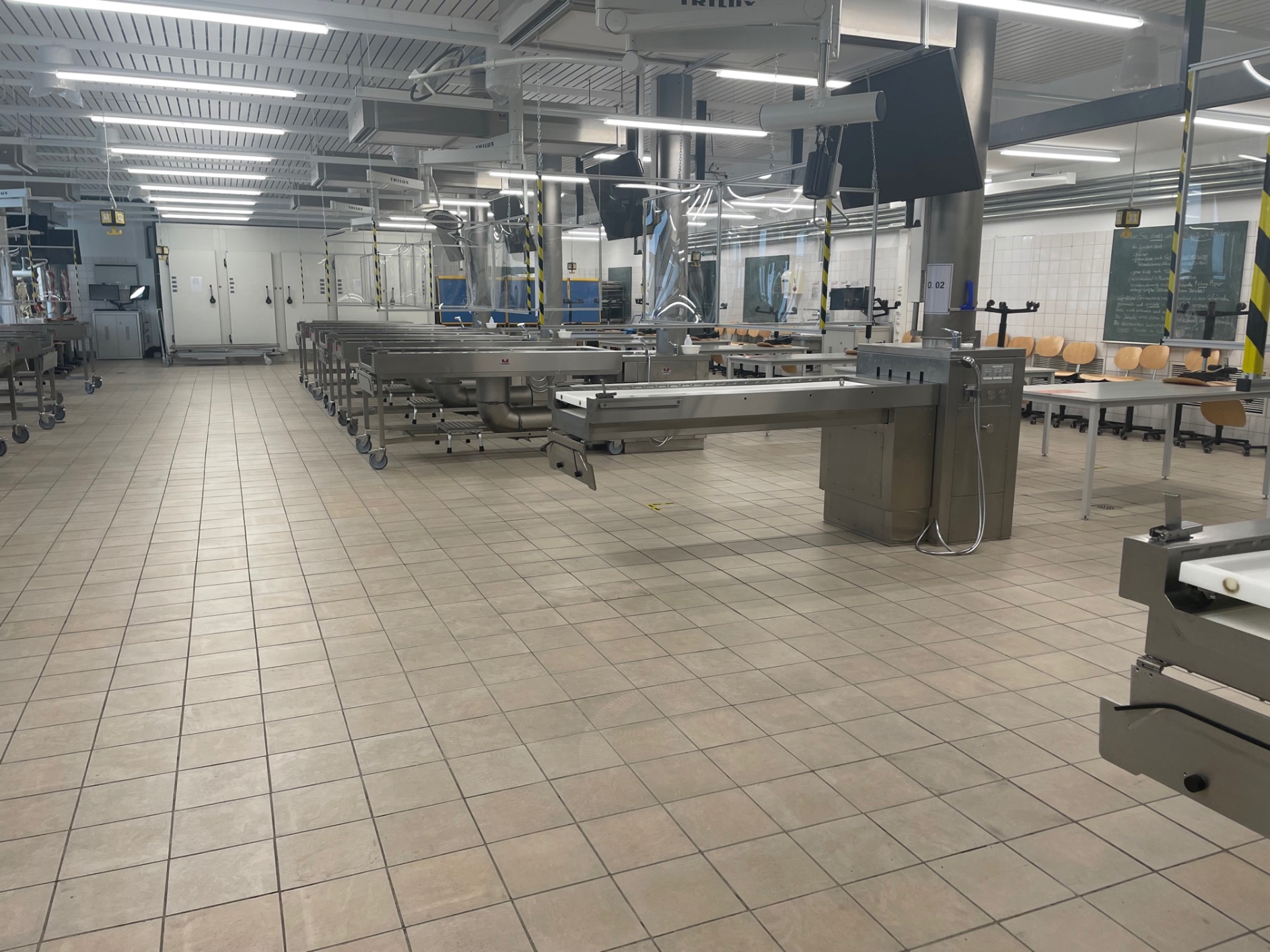 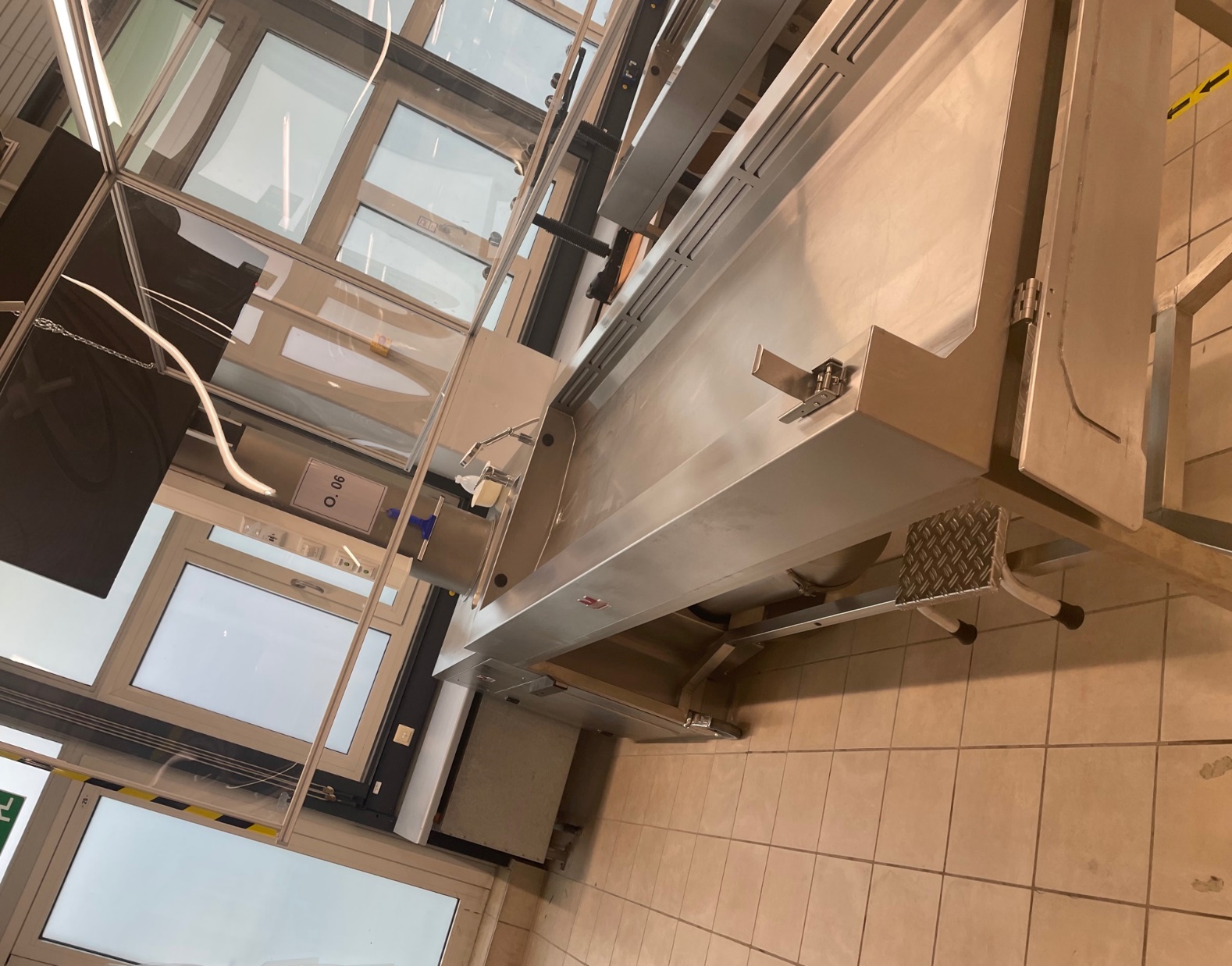